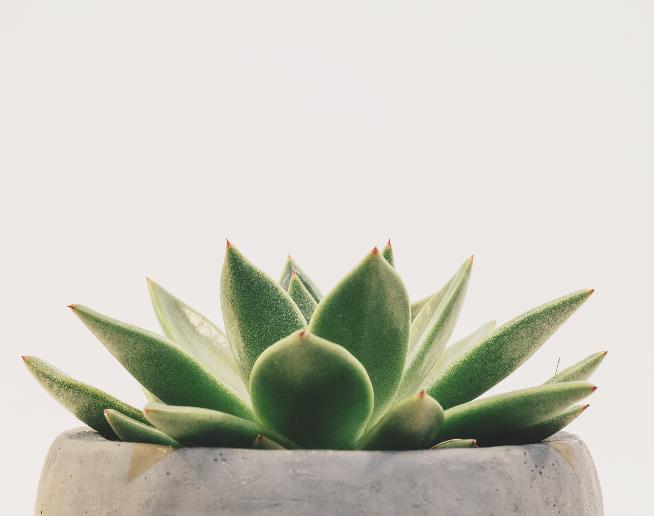 Divine Time
A Christian’s Perspective on Time
Genesis 19.12-26: The Danger of Looking Back
Sodom and Gomorrah were doomed for their evil. But God still sought to show mercy to Lot and his family.
When Lot’s wife looked back on her old home and when Lot dragged his feet in getting away, both of them were overlooking the depravity of the past instead of looking to the mercy of God.
He should observe the past as something to learn from, not something to live in.
Hebrews 3:1-19: A Confident Present
What should we do while it is today?
Take confidence in Jesus.
Trust in God and cleanse your heart
Exhort other people in their walk with Christ.
Reject the deception of sin.

• “For we have come to share in Christ, if indeed we hold our original confidence firm to the end.”
James 4.13-17: A Future Entrusted to God
To place an event on your calendar isn’t sinful. There are two attitudes that are:
To not consider God in your future endeavors. (v. 13-15)
To fail to serve because it interrupts your plans. (v. 17)
Are you humble enough to be interrupted by God’s plans? Do you remember you are vapor?
Revelation 21.22-22.5: The Eternal Joy
Common interpretations focus on the gold, but the real picture we see in Revelation is focused on two things: goodness and communion.
“They will see his face, and his name will be on their foreheads. And night will be no more. They will need no light of lamp or sun, for the Lord God will be their light, and they will reign forever and ever.”
The past is from what we learn – our own experiences or others.
The present encourages us to have confidence in Jesus, reject sin, and exhort one another.
The future should be sacrificed to the superior plans of God.
Eternity is supposed to be the focus of everything. If that is where we’re focused, what does that transform about everything else?